СЕВЕРО-ОСЕТИНСКИЙ ГОСУДАРСТВЕННЫЙ УНИВЕРСИТЕТ ИМЕНИ К. Л. ХЕТАГУРОВА
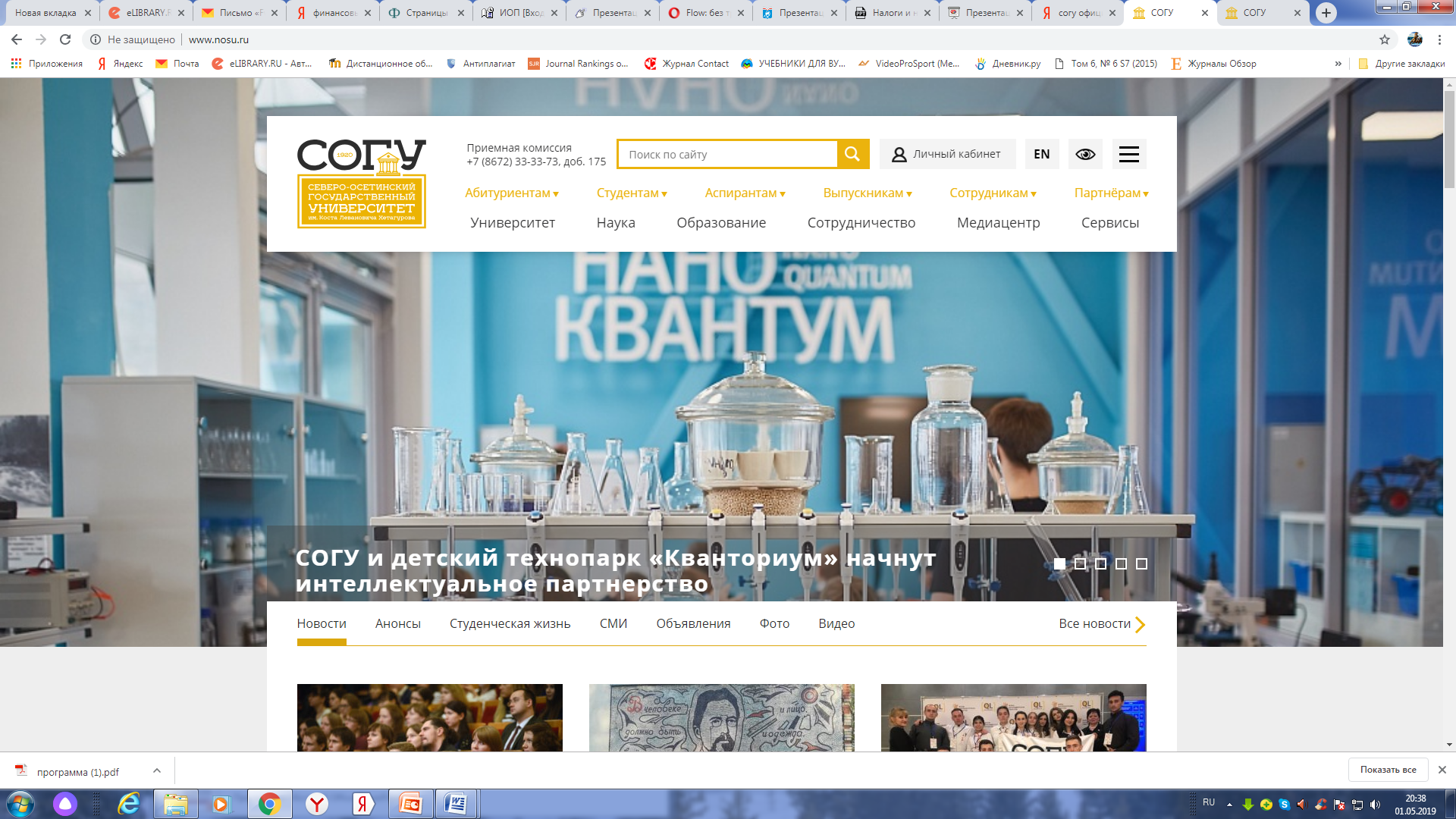 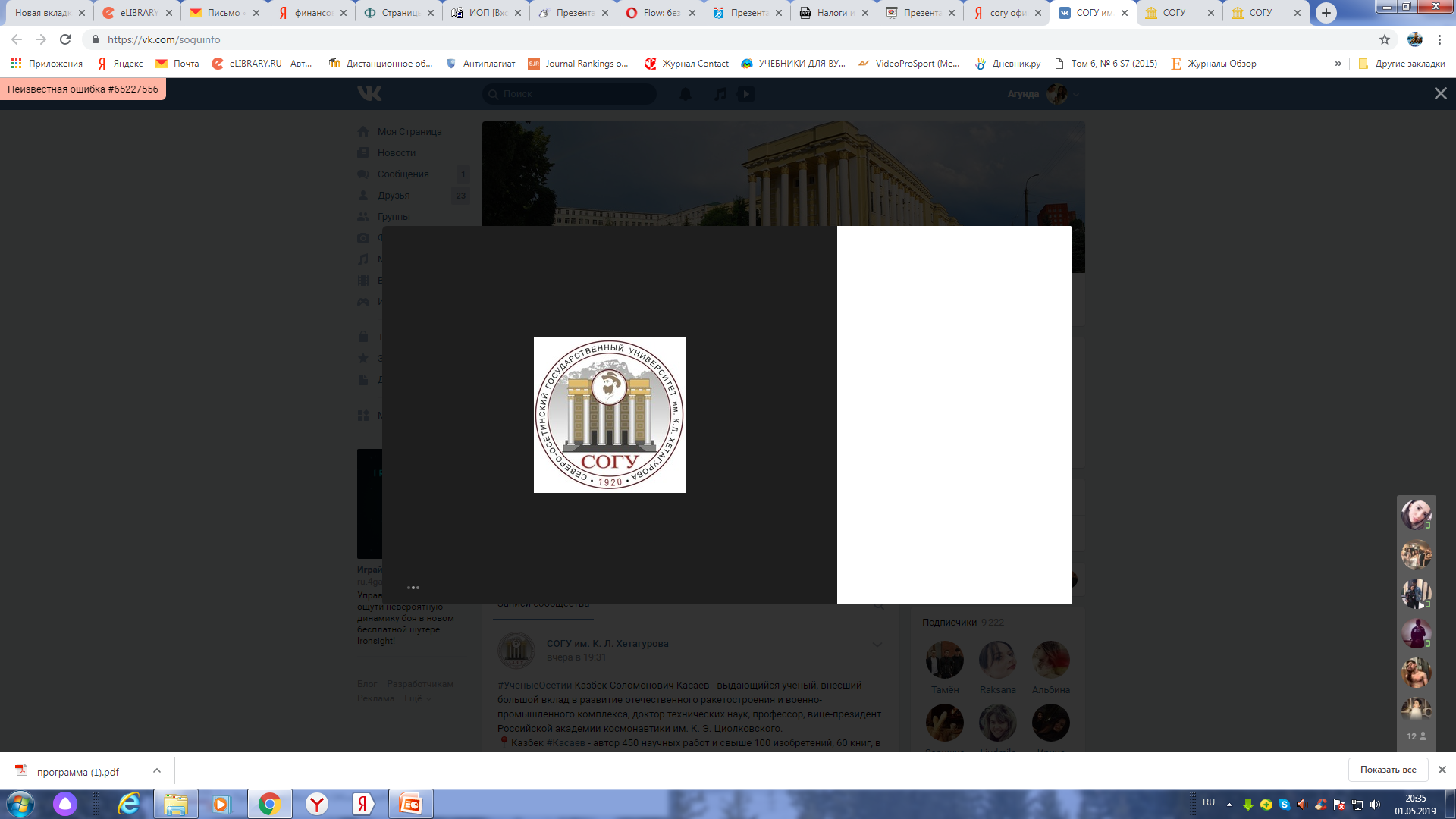 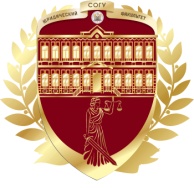 ЮРИДИЧЕСКИЙ ФАКУЛЬТЕТ
КАФЕДРА ГРАЖДАНСКОГО ПРАВА И ПРОЦЕССА

МАГИСТЕРСКАЯ ПРОГРАММА «гражданское право»
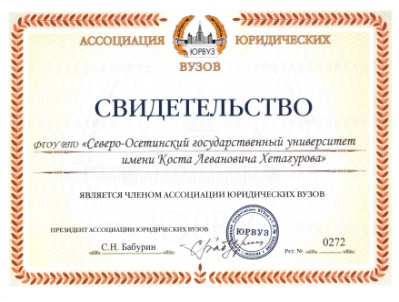 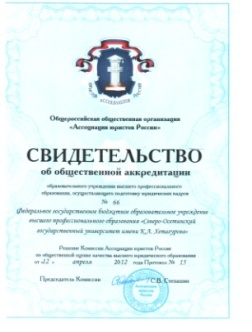 Научный руководитель магистерской программы:
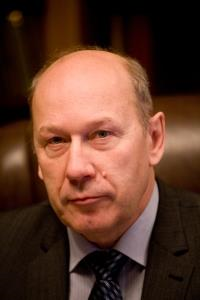 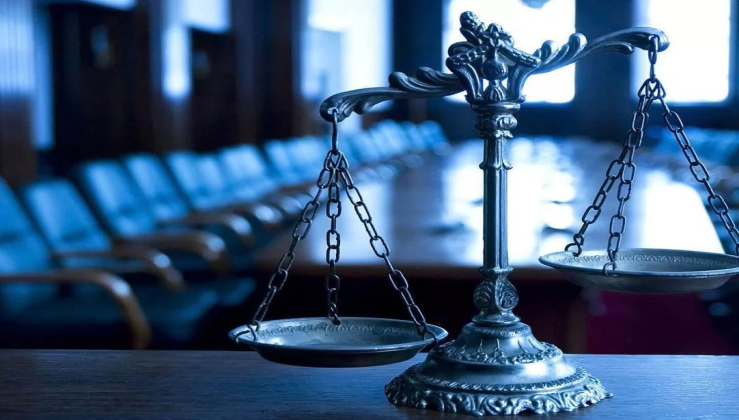 Камышанский Владимир Павлович 

доктор юридических наук, профессор, заведующий кафедрой гражданского права ФГБОУ ВПО «Кубанский государственный аграрный университет», заведующий кафедрой гражданского права и процесса Института международного права, экономики, гуманитарных наук и управления имени К. В. Россинского, директор АНО «Научно-исследовательский институт актуальных проблем современного права», почётный работник высшего профессионального образования Российской Федерации
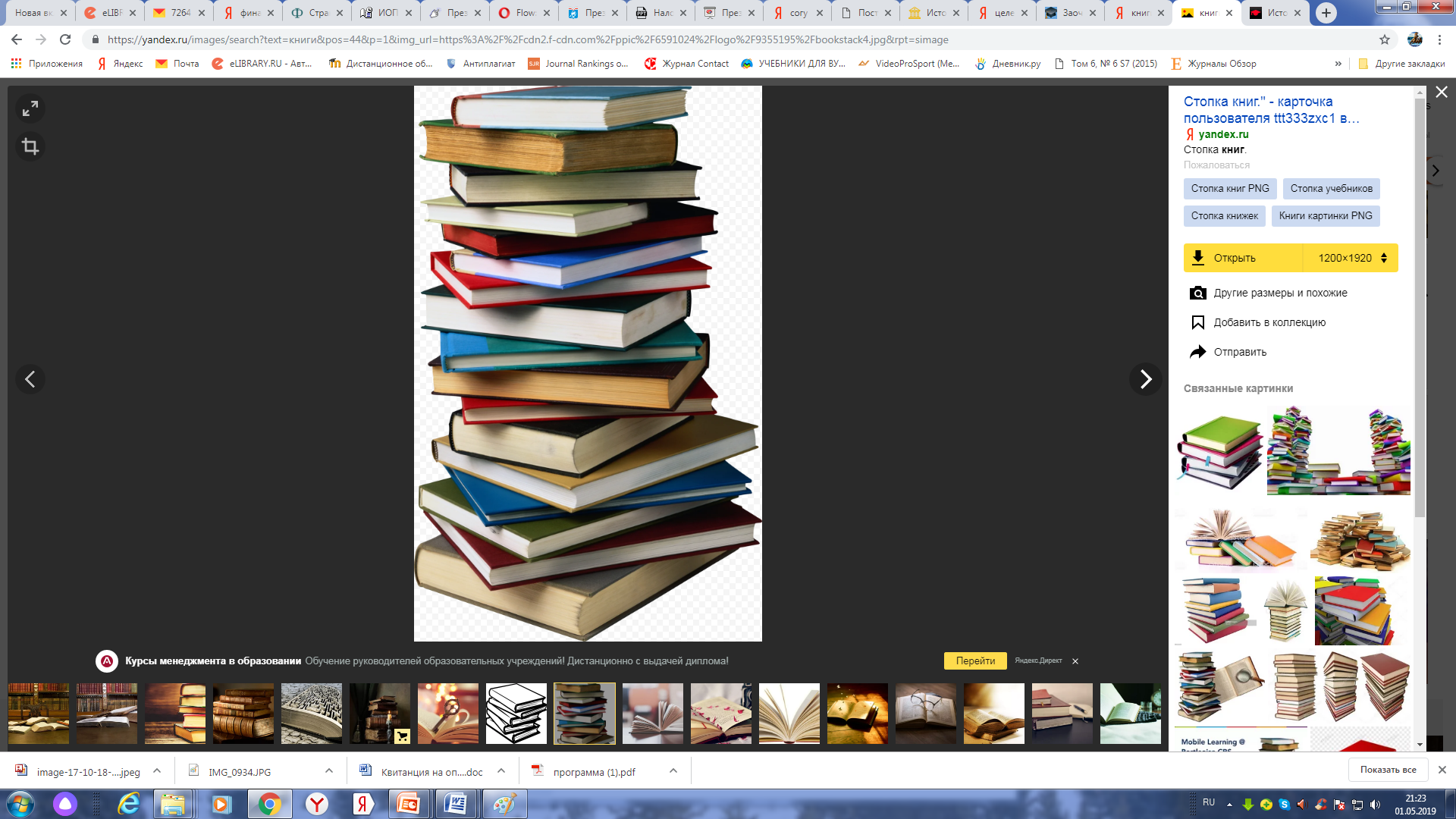 Цель программы магистратуры
Основная образовательная программа «Гражданское право» имеет своей целью развитие у студентов личностных качеств, а также формирование общекультурных (универсальных) и профессиональных компетенций в соответствии с требованиями ФГОС ВО по данному направлению подготовки; подготовка нового поколения высокообразованных юристов в сфере гражданского права, отвечающих динамично изменяющимся требованиям на современном рынке и международному уровню профессионального образования; способствовать повышению степени удовлетворения образовательных потребностей личности, общества и государства, развития единого образовательного пространства в области юриспруденции и содействия его интеграции в мировую образовательную научно-информационную среду; формирование комплексного представления о правовом регулировании общественных отношений в разных сферах деятельности; систематизация знаний о заключении, содержании, исполнении, обеспечении исполнения договоров в сфере частного права, о возникновении, изменении, прекращении права собственности и иных вещных прав,  об особенностях правового положения участников частно-правовых отношений, углубленное изучение специфических правовых институтов и субинститутов в области гражданского права, изучение и разбор актов судебной практики.
ЦЕЛЕВАЯ АУДИТОРИЯ МАГИСТЕРСКОЙ ПРОГРАММЫ
ЮРИСТЫ 

ЭКОНОМИСТЫ

РАБОТНИКИ ПРАВООХРАНИТЕЛЬНЫХ И СУДЕБНЫХ ОРГАНОВ

ПРОФЕССИОНАЛЬНЫЕ УЧАСТНИКИ РЫНКА ЦЕННЫХ БУМАГ

АДВОКАТЫ

НОТАРИУСЫ
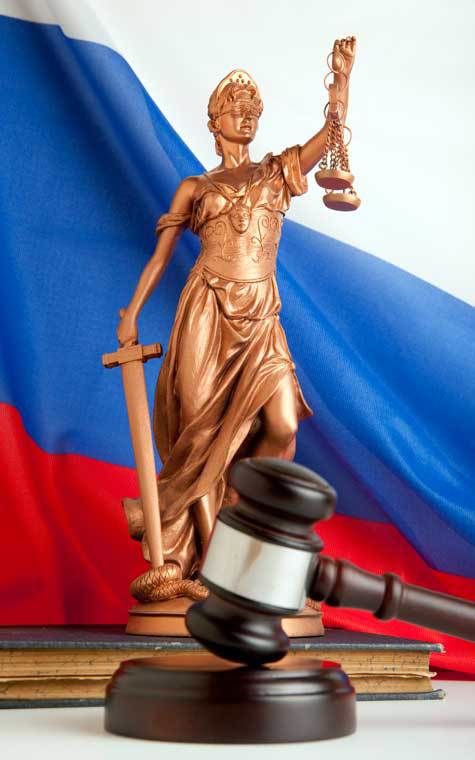 Задачи профессиональной деятельности выпускника
нормотворческая;
правоприменительная;
правоохранительная;
экспертно-консультационная;
организационно-управленческая;
научно-исследовательская;
педагогическая (преподавание правовых дисциплин в образовательных учреждениях, в том числе в высших учебных заведениях).
СРОК ОСВОЕНИЯ ПРОГРАММЫ МАГИСТРАТУРЫ
СРОК ПОЛУЧЕНИЯ ОБРАЗОВАНИЯ ПО ПРОГРАММЕ МАГИСТРАТУРЫ СОСТАВЛЯЕТ 2 ГОДА
ОБЪЕМ ПРОГРАММЫ МАГИСТРАТУРЫ В ОЧНОЙ ФОРМЕ ОБУЧЕНИЯ, РЕАЛИЗУЕМЫЙ ЗА ОДИН УЧЕБНЫЙ ГОД, СОСТАВЛЯЕТ 60 З.Е. (2 ГОДА – 120 З.Е.)
	ОБУЧЕНИЕ ОСУЩЕСТВЛЯЕТСЯ В ОЧНОЙ ФОРМЕ
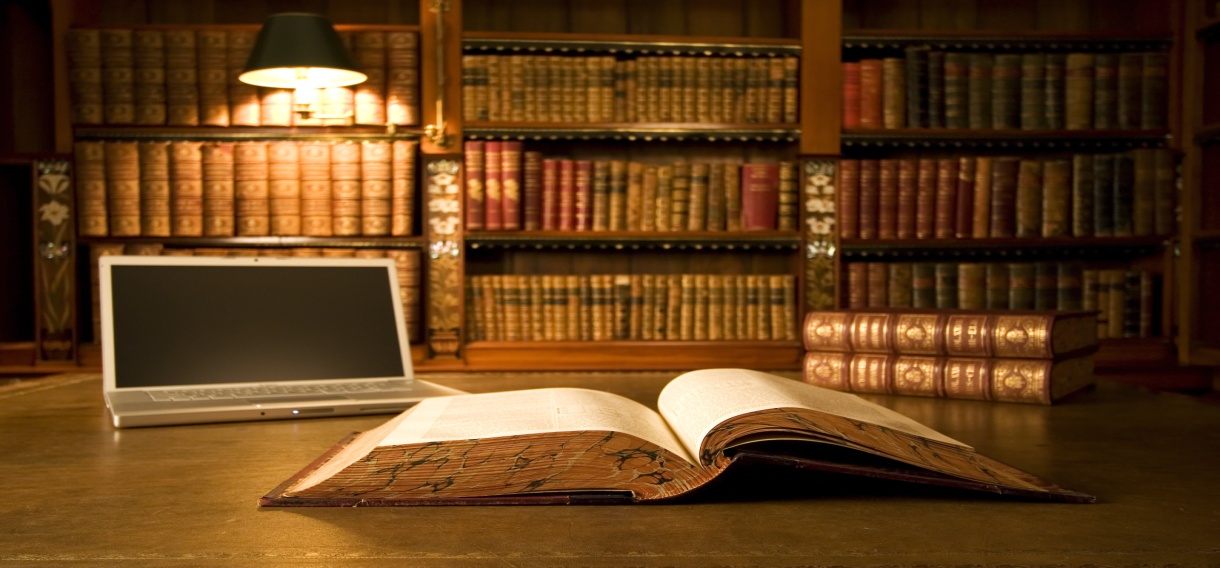 Требования к уровню подготовки, необходимому для освоения программы магистратуры
Программа магистратуры предназначена для выпускников программ бакалавриата и специалистов как юридического, так и неюридического профиля.
	Абитуриент должен иметь документ государственного образца (диплом) о высшем образовании.
	Лица, имеющие диплом бакалавра или специалиста и желающие освоить данную программу, зачисляются в магистратуру по результатам вступительных испытаний.
Миссия программы
формирование профессиональных компетенций и личностных качеств эрудированных, творческих и инновационномыслящих выпускников и обеспечение качественной подготовки высококвалифицированных и конкурентоспособных специалистов в области гражданского, корпоративного и семейного права
ОСОБЕННОСТИ ПРОЦЕССА ОБУЧЕНИЯ
КОМПЕТЕНЦИИ ВЫПУСКНИКА, ФОРМИРУЕМЫЕ В РЕЗУЛЬТАТЕ ОСВОЕНИЯ ПРОГРАММЫ
В результате освоения программы магистратуры у выпускника формируются общекультурные, общепрофессиональные и профессиональные компетенции. 
	В частности профессиональные компетенции формируются в процессе: проведения лекционных и практических занятий, прохождения практик, 	 консультирования       с       учетом  специфики                         отраслей специализации,  взаимодействия с работодателями
НАУЧНО-ИССЛЕДОВАТЕЛЬСКАЯ РАБОТА
Ежегодно в рамках Дней науки в стенах СОГУ проводится внутривузовская конференция,  на которой принимают участие магистранты.
	Под научным руководством преподавателей кафедры магистранты участвуют в конкурсах на лучшую НИРС, как внутри СОГУ, так и за пределами.
	Доброй традицией стала подготовка магистрантов ППС кафедры к выездным олимпиадам и конференциям различного уровня (на платформе вузов в  г. Москва, г. Санкт-Петербург, г. Пятигорск, г. Нальчик и др.). Участникам присваиваются призовые места, получаются сертификаты, а руководителей награждают благодарственными письмами. 
	Активность научной работы магистрантов характеризуют большим количество публикаций.
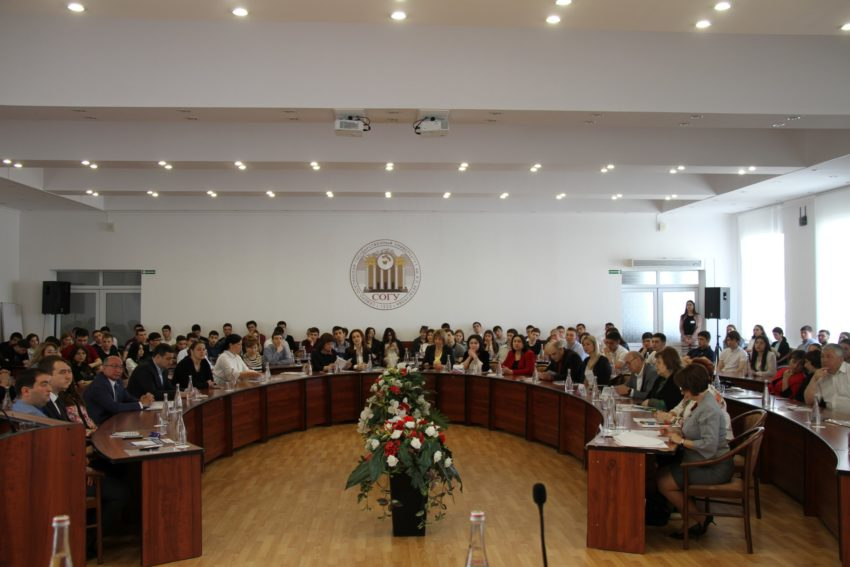 Возможность продолжения образования после окончания магистратуры
аспирантура по направлению 40.06.01. юриспруденция , направленность программы: «Гражданское право; предпринимательское право; семейное право; международное частное право»
МЕСТА ПРАКТИКИ и трудоустройство выпускников
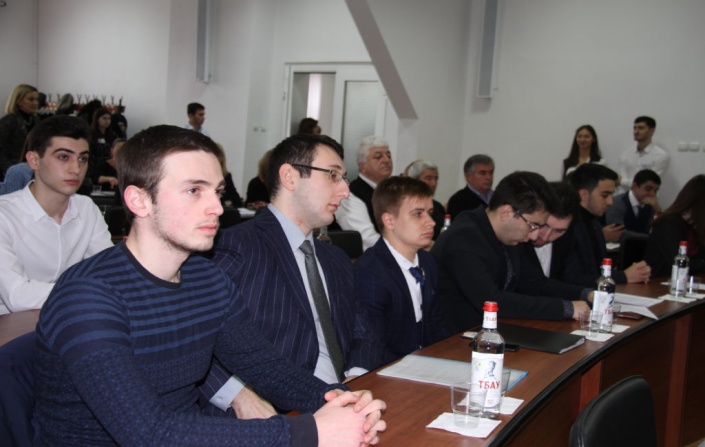 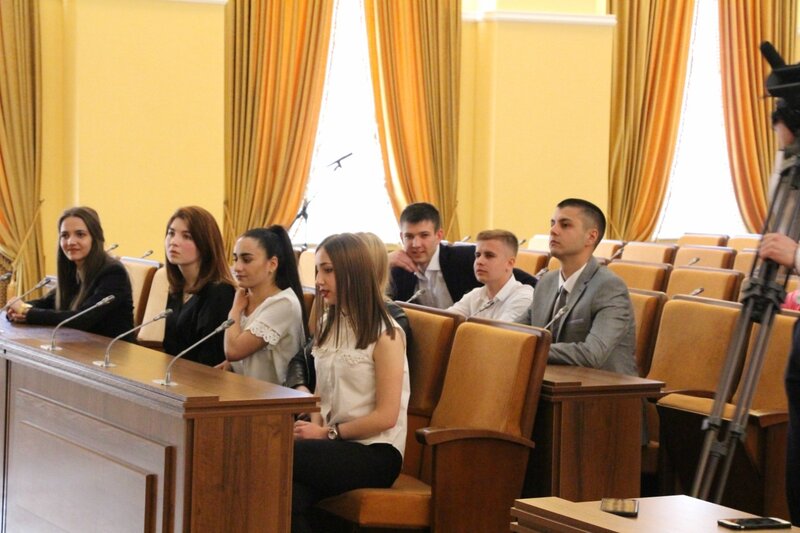 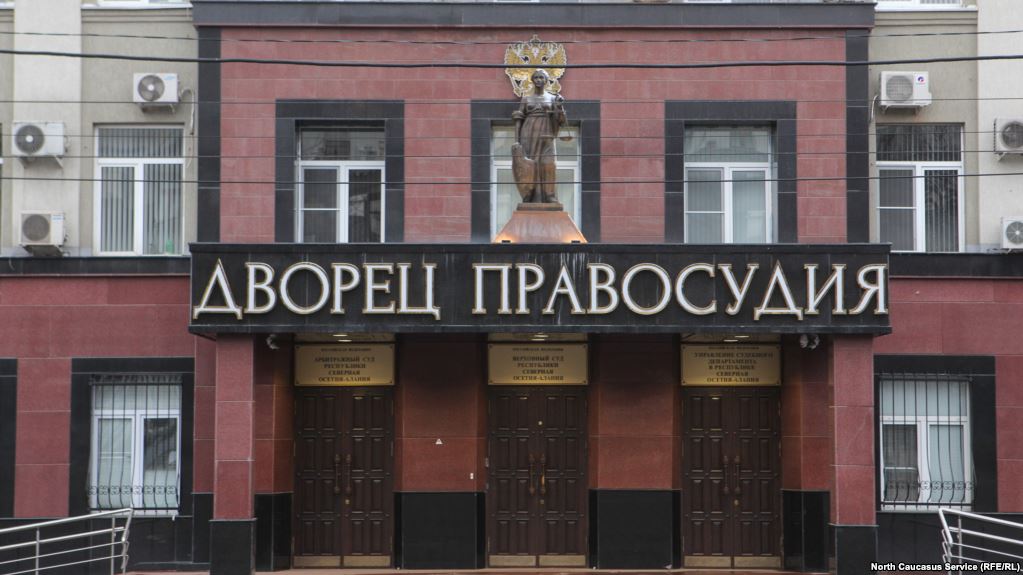 Во время обучения студенты проходят учебную, педагогическую, технологическую и преддипломную практику.  В процессе прохождения практик они обирают фактические материалы для ВКР (магистерской диссертации) в налоговых органах, финансовых и консалтинговых компаниях, предприятиях реального сектора экономики.
Выпускники магистерской программы трудоустраиваются в отечественные и зарубежные компании, правоохранительные органы.
Образовательный процесс 
обеспечивают высококвалифицированные   кадры:
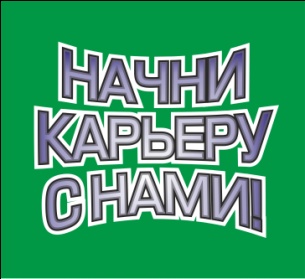 100% преподавателей имеют ученые степени кандидатов и докторов наук.

Все преподаватели имеют звание доцента или профессора.

Магистрантов обучают специалисты-практики – представители судебной власти, администрации г. Владикавказ и др.
Преимущества программы:
Востребованность рынком труда высококвалифицированных специалистов в области гражданского права;
Гарантия высокого уровня подготовки, обеспечивающего конкурентоспособность магистров на рынке труда и возможность открыть собственный бизнес в сфере юридического консультирования, консалтинга  др.;
Подготовка магистров с учетом профессиональных требований к специалистам, предъявляемых потенциальными работодателями и рынком профессиональной деятельности;
Участие потенциальных работодателей в составлении и рецензировании учебных программ по специальным дисциплинам;
Использование современных технологий обучения, позволяющих совмещать теоретическое обучение с получением практических навыков в сфере профессиональной деятельности;
Возможность составления индивидуального плана обучения;
Возможность дальнейшего развития научных изысканий и использования полученных результатов в аспирантуре и докторантуре;
Финансовая поддержка научных изысканий в форме грантов, именных стипендий и др.
КОНТАКТНАЯ ИНФОРМАЦИЯ
362026, РСО-Алания, г.Владикавказ, ул.Бутырина 27, 
Кафедра гражданского права и процесса
			Телефон: +7(8672) 333373 доб.305
			E-mail: urfak.sogu@mail.ru
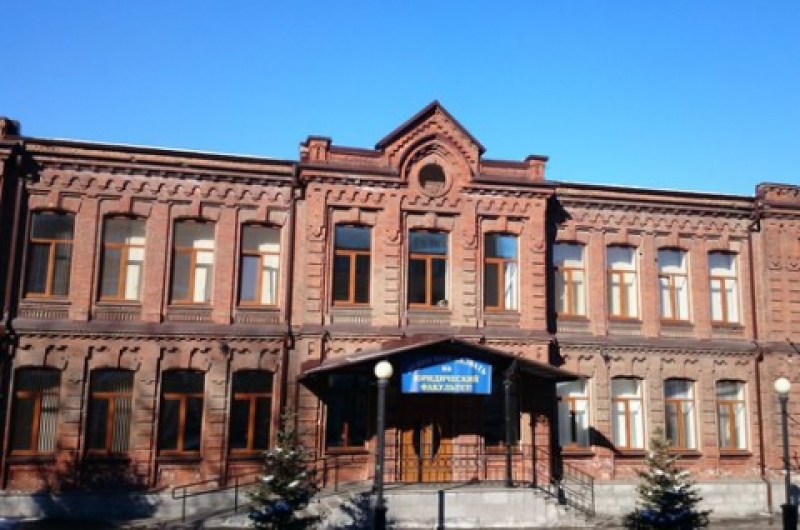